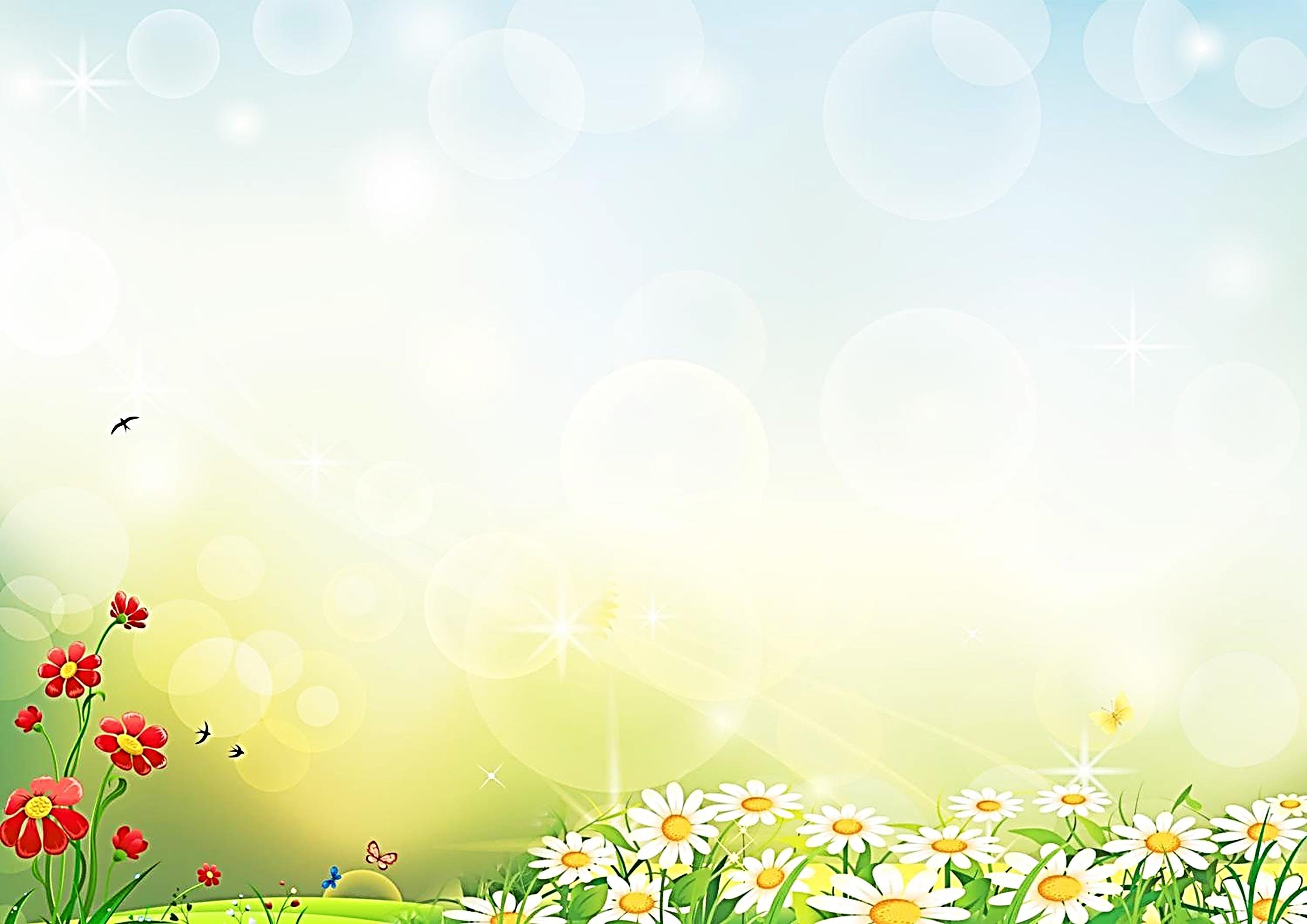 «День семьи, любви и верности»
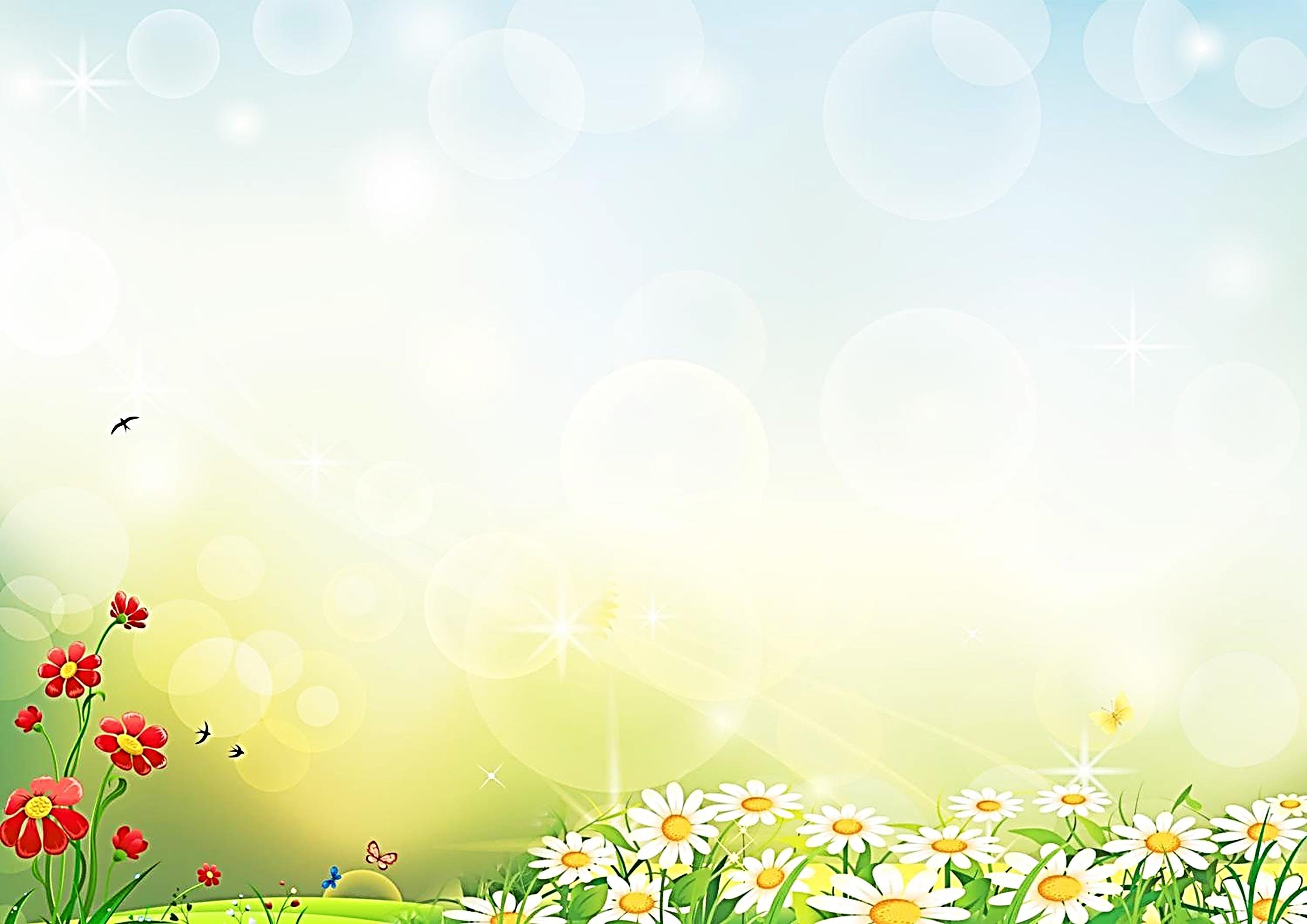 Цель: Сохранение и укрепление духовных ценностей и культурных традиций семьи, воспитание уважения членов семьи друг к другу.Задачи: 1.Формировать представление о семье как о людях, которые живут рядом.2. Развивать монологическую и диалогическую формы речи..3. Воспитывать любовь и уважение к членам семьи.
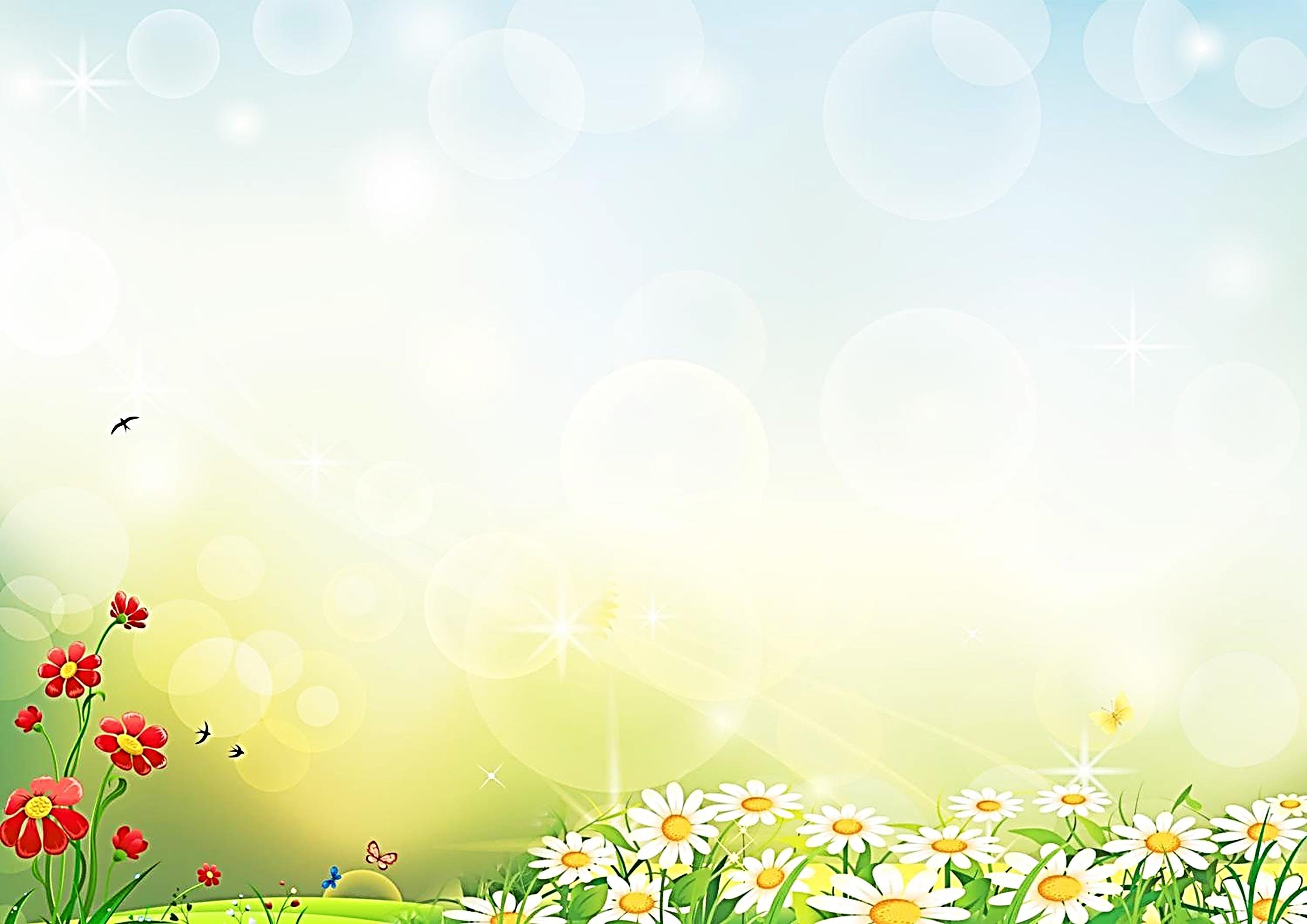 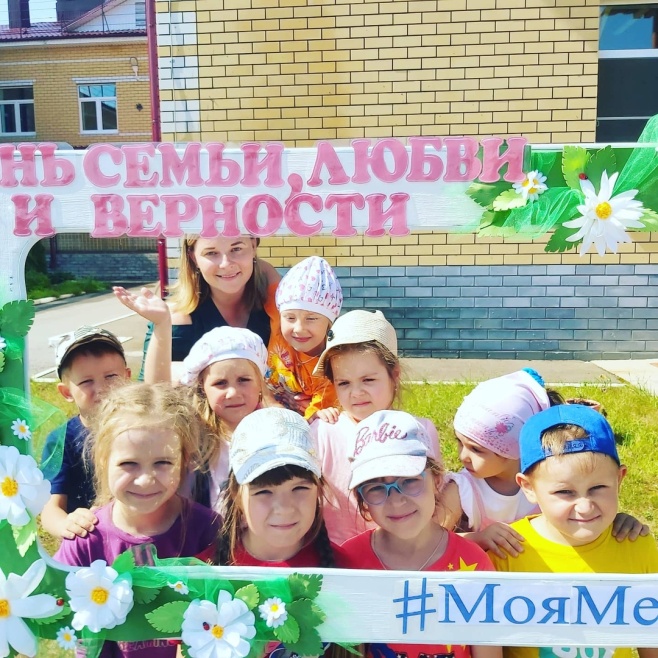 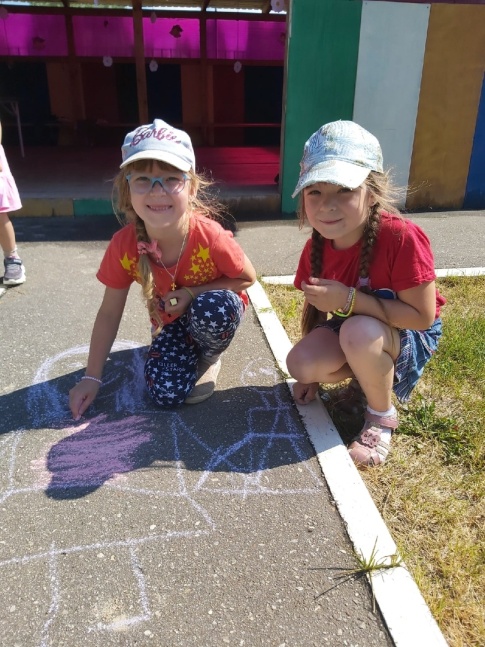 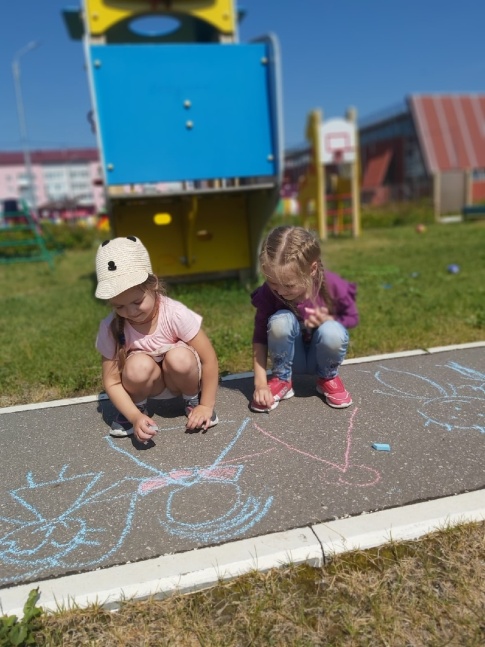 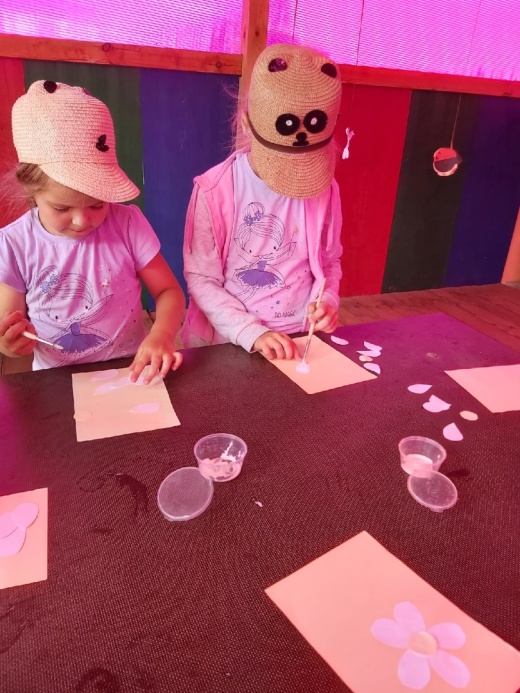 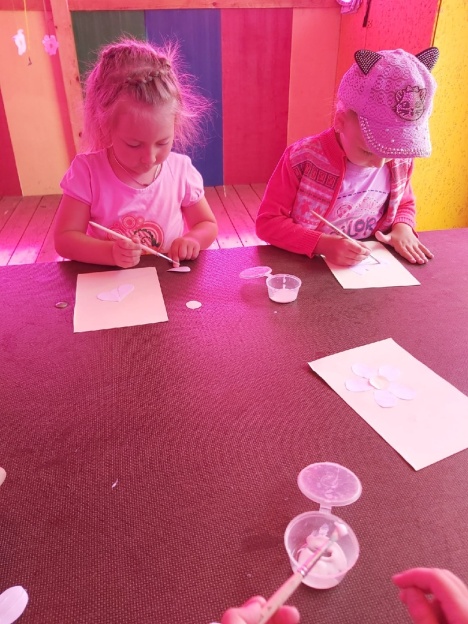 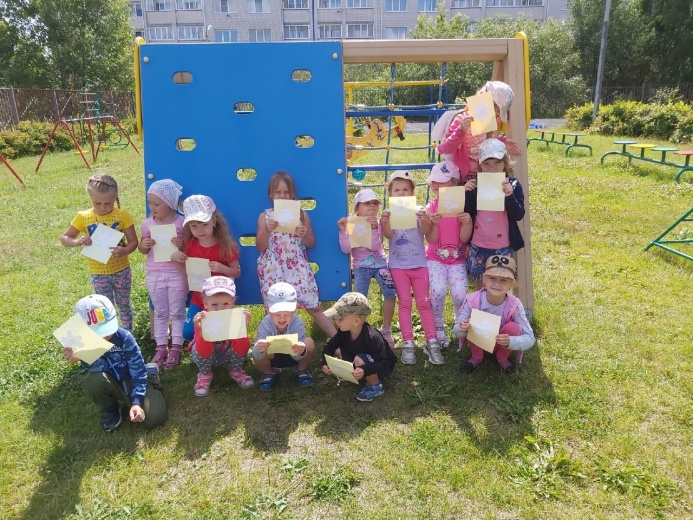